Internal Evaluation Updates
February 19, 2024
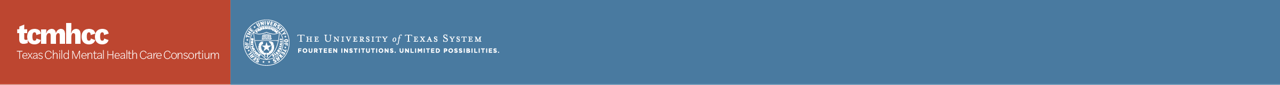 TCHATT Campuses Active in December 2023
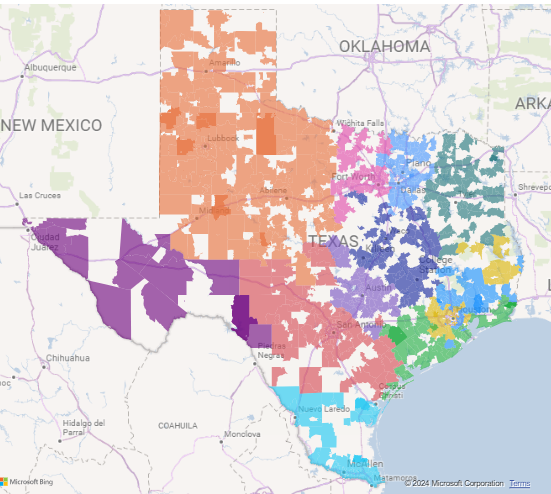 3,867,170
70.3%
Number of Students Able to Access TCHATT Care
Total Proportion of Student Lives Covered by TCHATT
6,154
778
Number of School Districts Enrolled
Number of School Campuses Enrolled
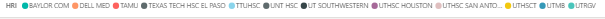 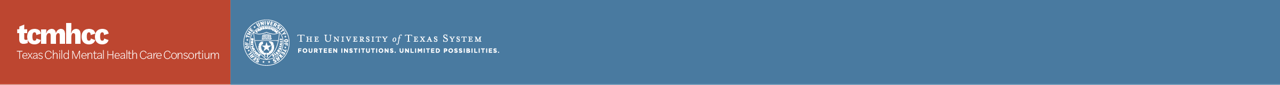 [Speaker Notes: 3867170 active
565044 declined
31118 inactive
390334  unresponsive
275318  planned
167410  onboarding
207333  pending

5504270 total census]
Exploring Enrollment Further
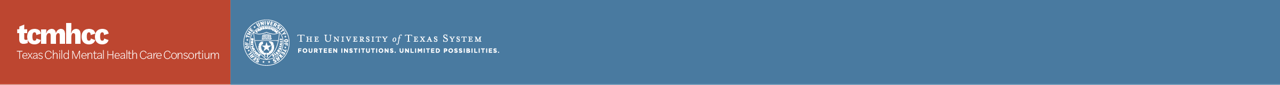 [Speaker Notes: DIVE INTO UNCOVERED SCHOOLS – WHO IS REALLY LEFT TO COVER

4 HRIS HAVE NO REMAINING STUDENTS IN THE “PLANNED” STATUS – CELEBRATE THEM 

UNTHSC
UTHSCSA
UTMB
UTSWMC

ALL OTHERS ARE UNDER 15% REMAINING]
TCHATT Sessions by Month – Growth by Program Years
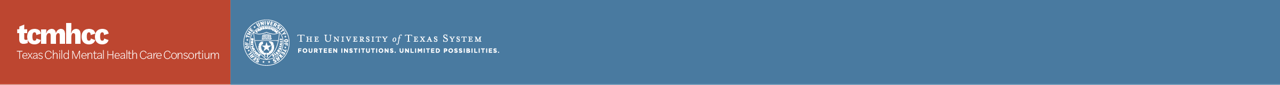 [Speaker Notes: How many days it is taking to get enrolled
How many they are seeing past 5 sessions
How many are seen after 5:00]
Number of Encounters Provided through TCHATT
Number of Encounters
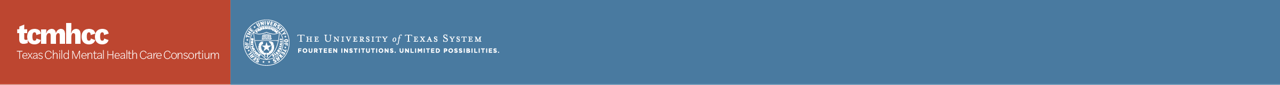 [Speaker Notes: Data through 1/31/2024

Encounters exclude those that are solely care coordination.]
Honestly, we had a great experience with my daughter’s counselor, and she has overcome some things she struggled with in the past so TCHATT helped us!!! I wouldn't change a thing.
Please have weekends and times passed [sic] 5pm would be very helpful for parents to attend more sessions.

I really hoped that my child and her provider could meet a little longer.
I can’t say enough great things about this program.
6